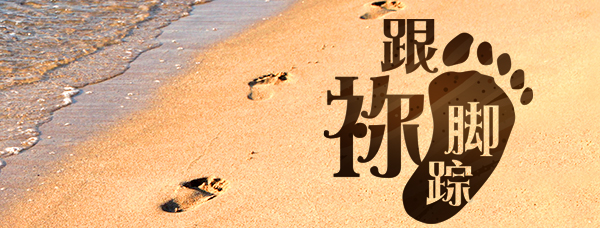 第二十四单元：异象策略（下） 
第93讲：识时务者
要义：金句
以萨迦支派，有二百族长都通达时务，知道以色列人所当行的；他们族弟兄都听从他们的命令。（代上12:32）
2
精义：撮要
识时务者为俊杰。
3
传播焦点
以萨迦支派的人
以萨迦【就是价值的意思】
其特质是昌盛！
君王作管理具策略
基督三重职分与门徒
耶稣基督是君王吗？是！是祭司吗？是！是先知吗？是
4
传播焦点
识时务者─不离真诚 !
门徒识时务，但不怕指正世情 ! 
神恩足用
我的恩典是够你用的。（林后12:9 ）
5
生活应用
旧约中见以萨迦支派是识时务的人，今天的门徒如何不致“不识时务”？
6
反思问题
识时务者─离不开真诚！门徒因此须为主受苦吗？
7
听众回馈
君王作管理，具君王恩赐的门徒，如何靠神恩典指正世情？
8